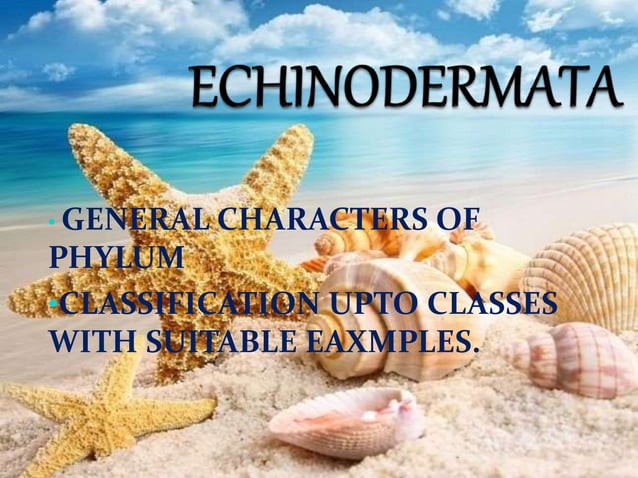 Sarojmoni Sonowal
ASSISTANT PROFESSOR, DEPARTMENT OF ZOOLOGY
PUB KAMRUP College
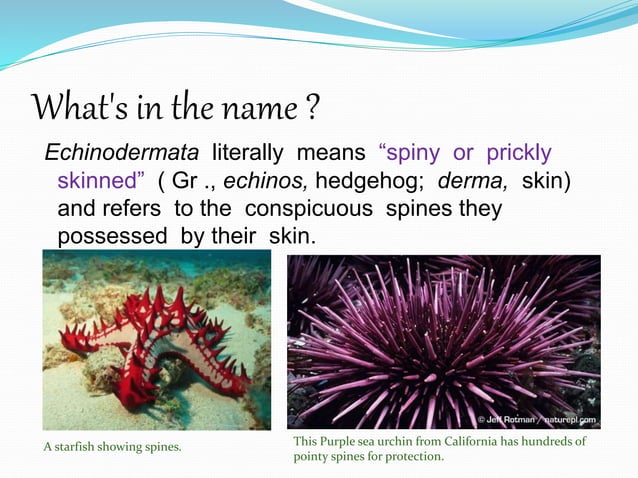 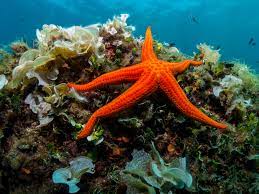 General Characteristics
They are exclusively marine , free living & live in bottom
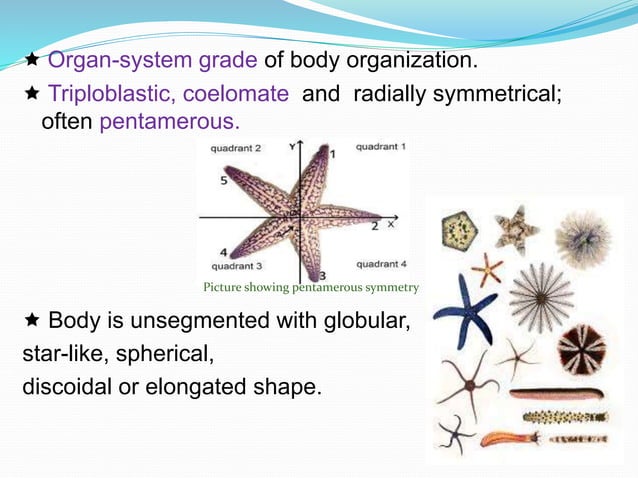 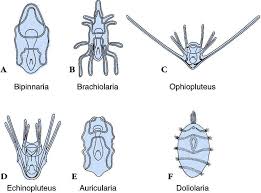 Larval forms of Echinodermata----  Bilaterally Symmetrical
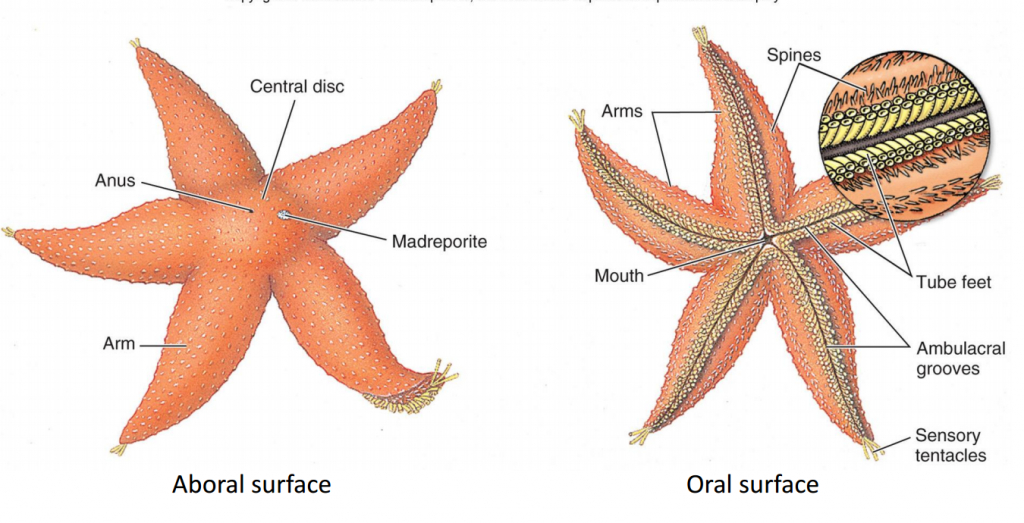 Body with distinct Oral and Aboral sides

Body contains five radiating grooves called ambulacra 

Endoskeleton is made up of separate calcareous plates or spines.

Distinct Head absent
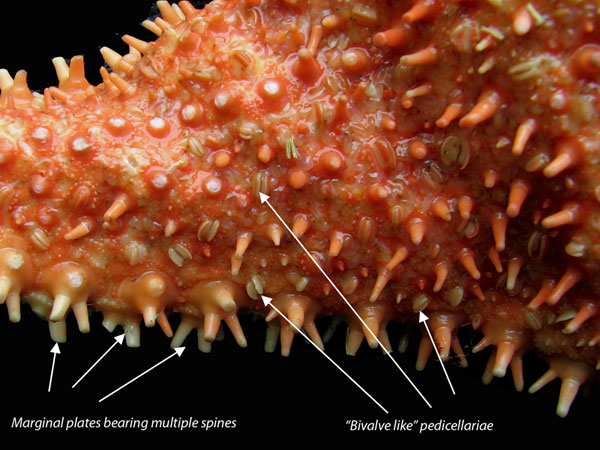 Some Echinoderms (eg asteroids & echinoids) bears pedicellariae or tuber cells- defense and cleaning algae and other debris from the body
Water Vascular System (or ambulacral system) is present  which helps in circulation of nutrients, gaseous exchange.
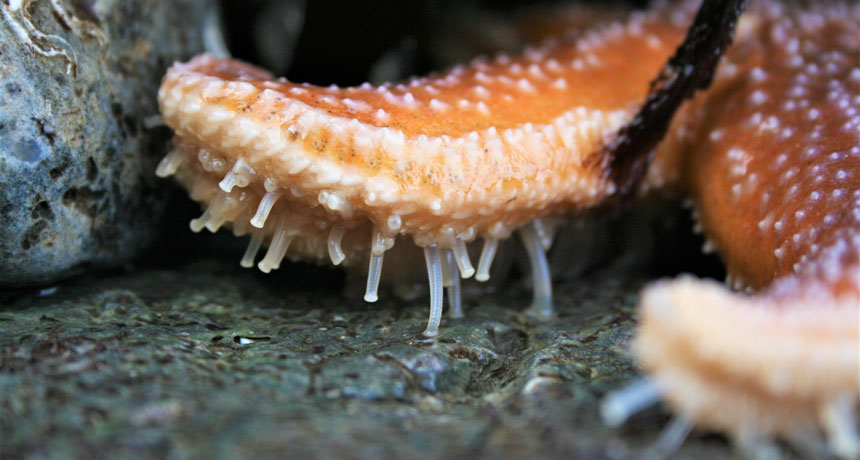 Water vascular System contains Tube feet or Podia for locomotion
Digestive system complete.
Respiratory organs includes– dermal branchae or skin gills (star fish), genital bursa (brittle star), peristomial gills (sea urchins) and cloacal respiratory tree (holothurian)
Open type of Circulatory System. Heart absent  & Use Water Vascular system to bring oxygen.

Nervous system is without brain but with a circumoral ring around mouth and radial nerves that extends into each arm

Sense organs are poorly developed.

Excretory System is absent without any excretory organs
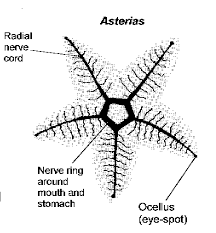 Sexes are separate

Reproduction  - sexual and asexual mode

Regeneration capacity occurs

Fertilization is External. Few are viviparious

Development is indirect (Free swimming larval forms )
Echinodermata
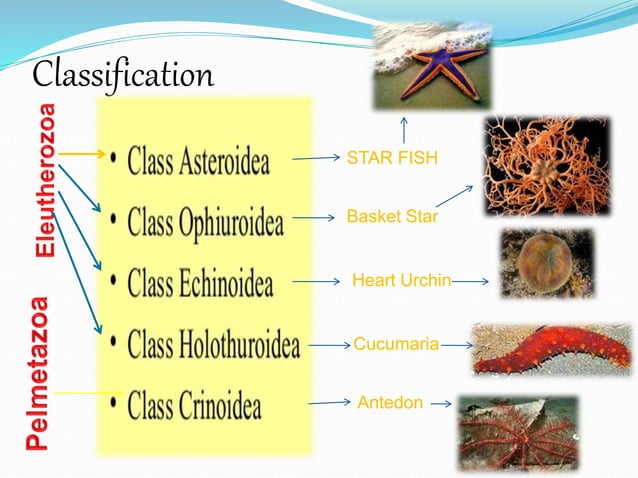 Subphylum : Eleuthrozoa
             4 Classes

CLASS 1:   ASTEROIDEA 
                    Common name– Sea Stars

Body flattened, star shaped  with 5 arms
Mouth on Oral side(directed downwards) and anus on Aboral side(directed upwards)
Possesses tube feet with suckers
Pedicellariae on body surface for cleaning and capturing preys.
Respiration by Papullae or dermal branchae
Larva– Bipinnaria, Branchiolaria
Examples:  Asterias, Astropecten, Zoraster
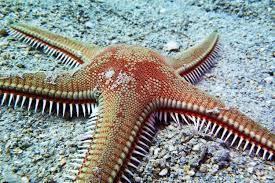 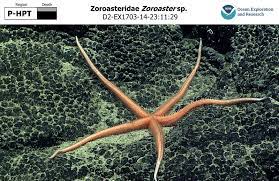 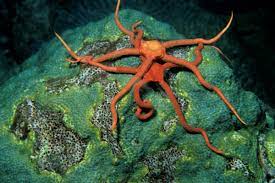 CLASS 2: OPHIUROIDEA                    Commonly called– brittle stars
Body flat with 5 long fragile looking worm like arms
Central disc distinct from arms
Mouth present but anus, intestine and ambulacral groove absent.
Tube feets without suckers
Pedicellariae absent
Respiration  and excretion through genital bursa
Larva – pluteus
Example: Ophiothrix, Ophuria, Gorgonocephalus
CLASS 3: ECHINOIDEA	       commonly called Sea Urchins, heart urchins & sand dollars
Body Round or oval or disc shaped

Body devoid of Arms

 Mouth and Anus present

Mouth with specialized teeth
       called Aristotle lantern.

Body covered by rigid 
       skeleton or test

Tube feet with suckers
 
larva- echinopluteus
Examples: Echinus, Clypeaster
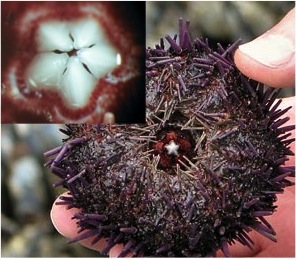 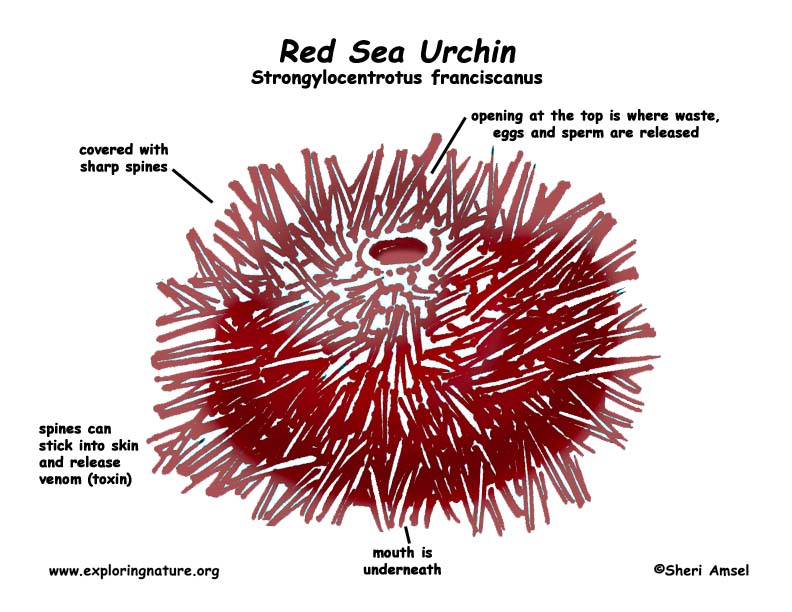 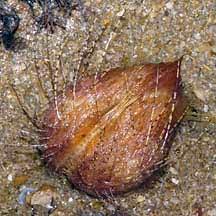 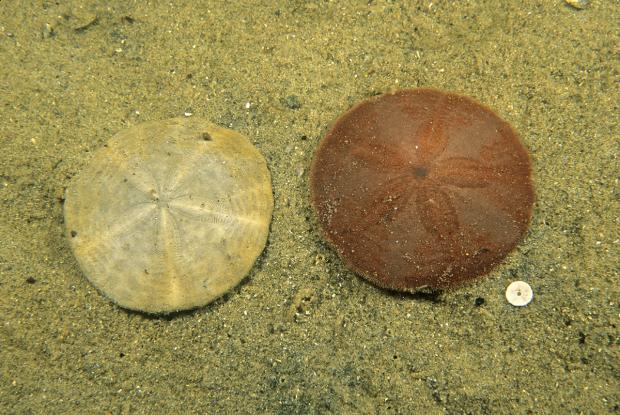 CLASS 4 : HOLOTHUROIDEA			Commonly name – sea cucumber
Body large, elongated like a cucumber

Without arms & spines

Mouth and anus at opposite ends. 10 to 30 tentacles around mouth.

Tube feet with suckers 

Respiration through cloacal Respiratory tree

Larva--- Auricularia, Dollio larva, Pentacularia

Examples:  Holothuria, cucumaria
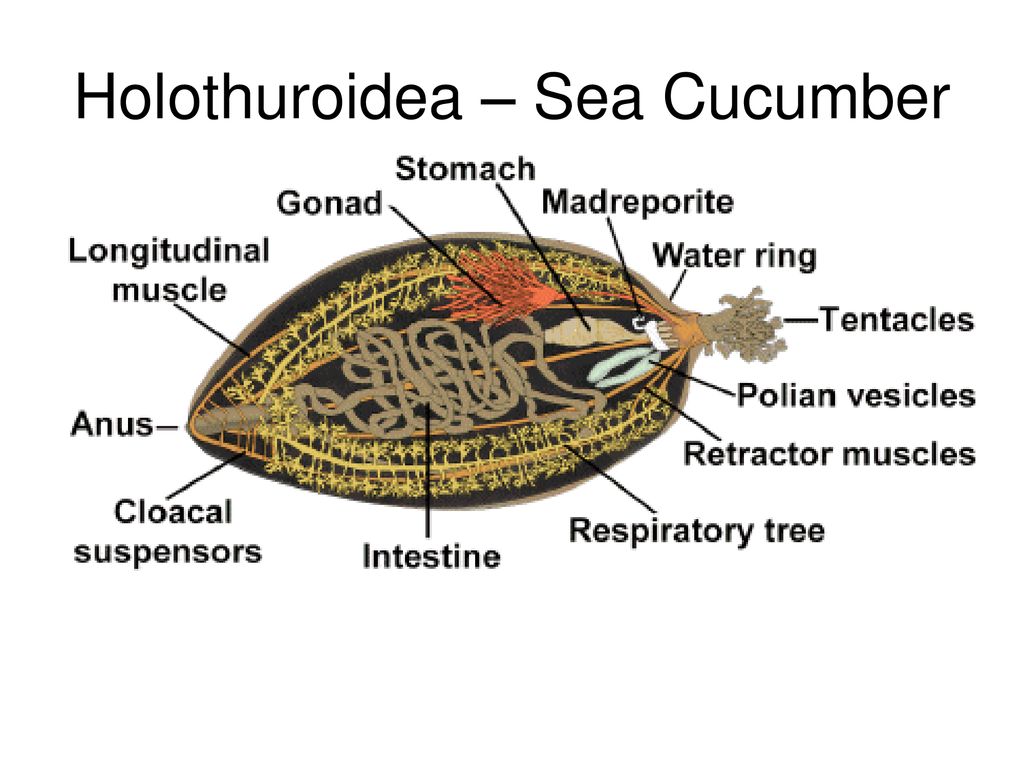 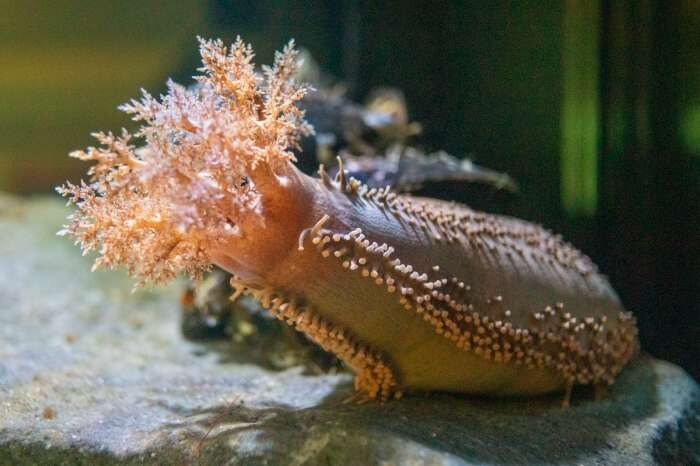 Subphylum : Petmetozoa             1 Class
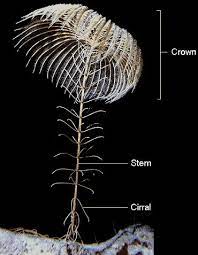 CLASS: CRINOIDEA
Commonly called sea lilies or feather stars
Extinct forms bear stalk of attachment
Living form devoid of stalk
Body- Arms- 5 to 10, arms bifurcated with 
     two pinnules each side.
Pinnules bears reproductive organs and tubefeet
       without suckers.
Mouth and anus present on oral surface
     Aboral surface with cirri- attachment & 
     movement

Example: Antedon (feather star)
               Delocrinus, Rhodocrinus
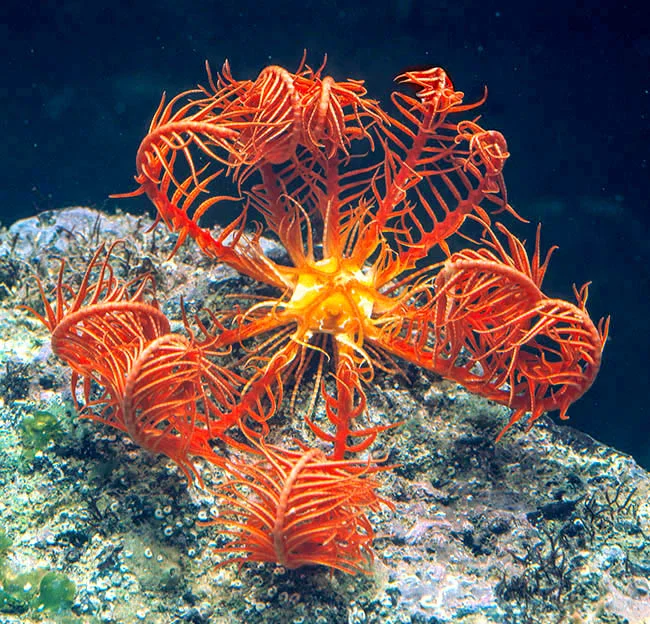 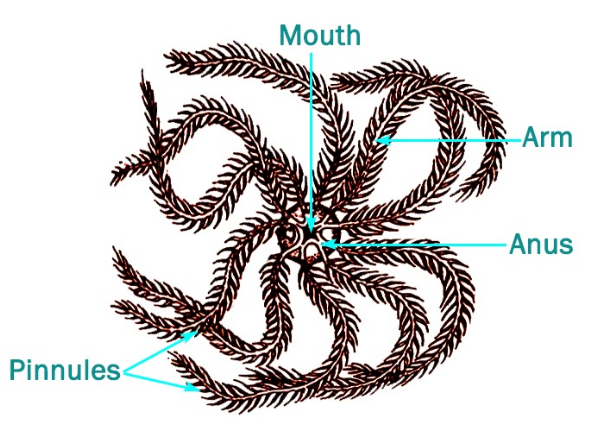 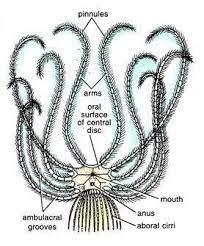 THANK YOU
Note:  Pictures used in the ppt have been downloaded from google and different sites